Readout 21.09.16
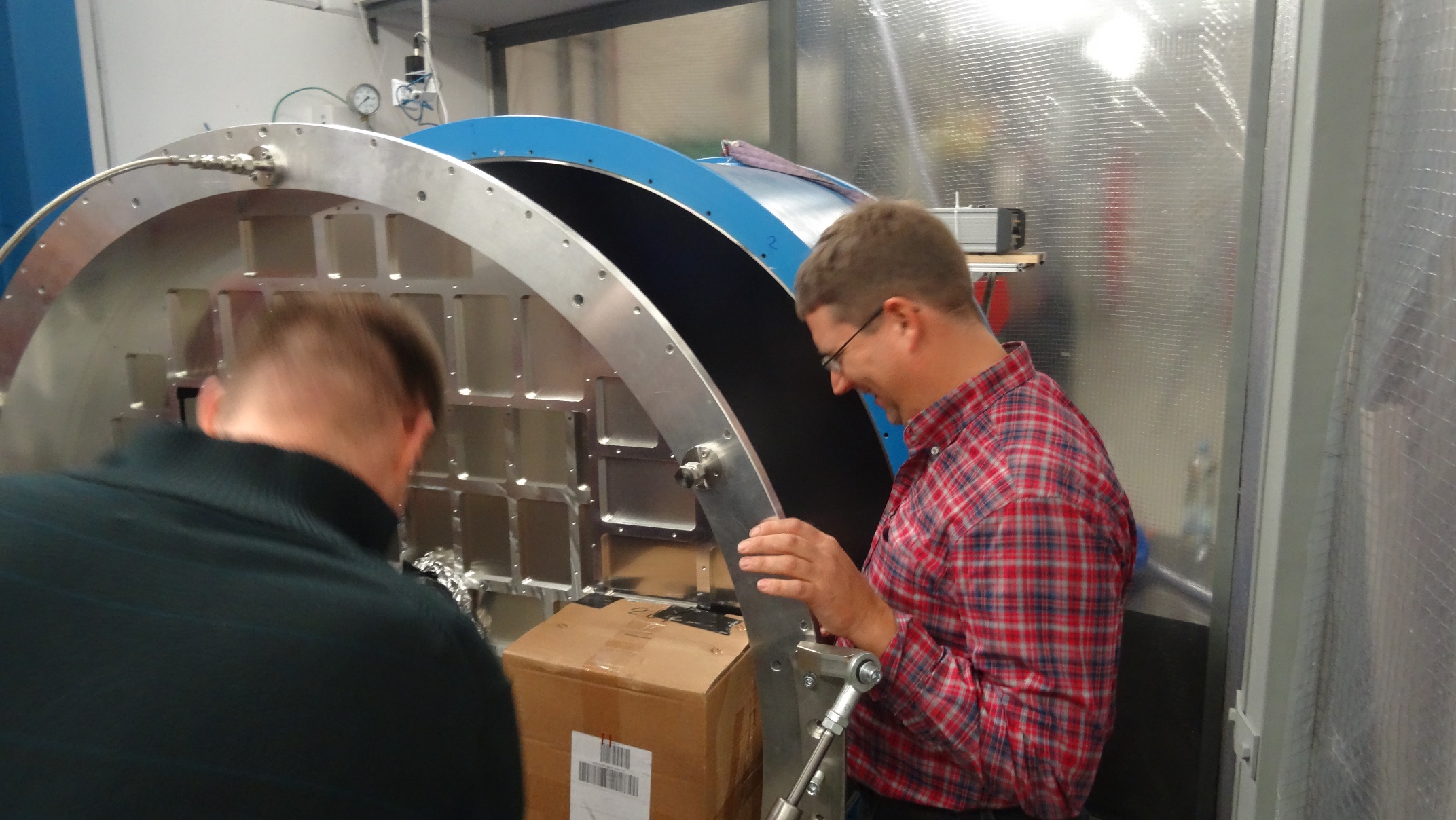 Readout 21.09.16
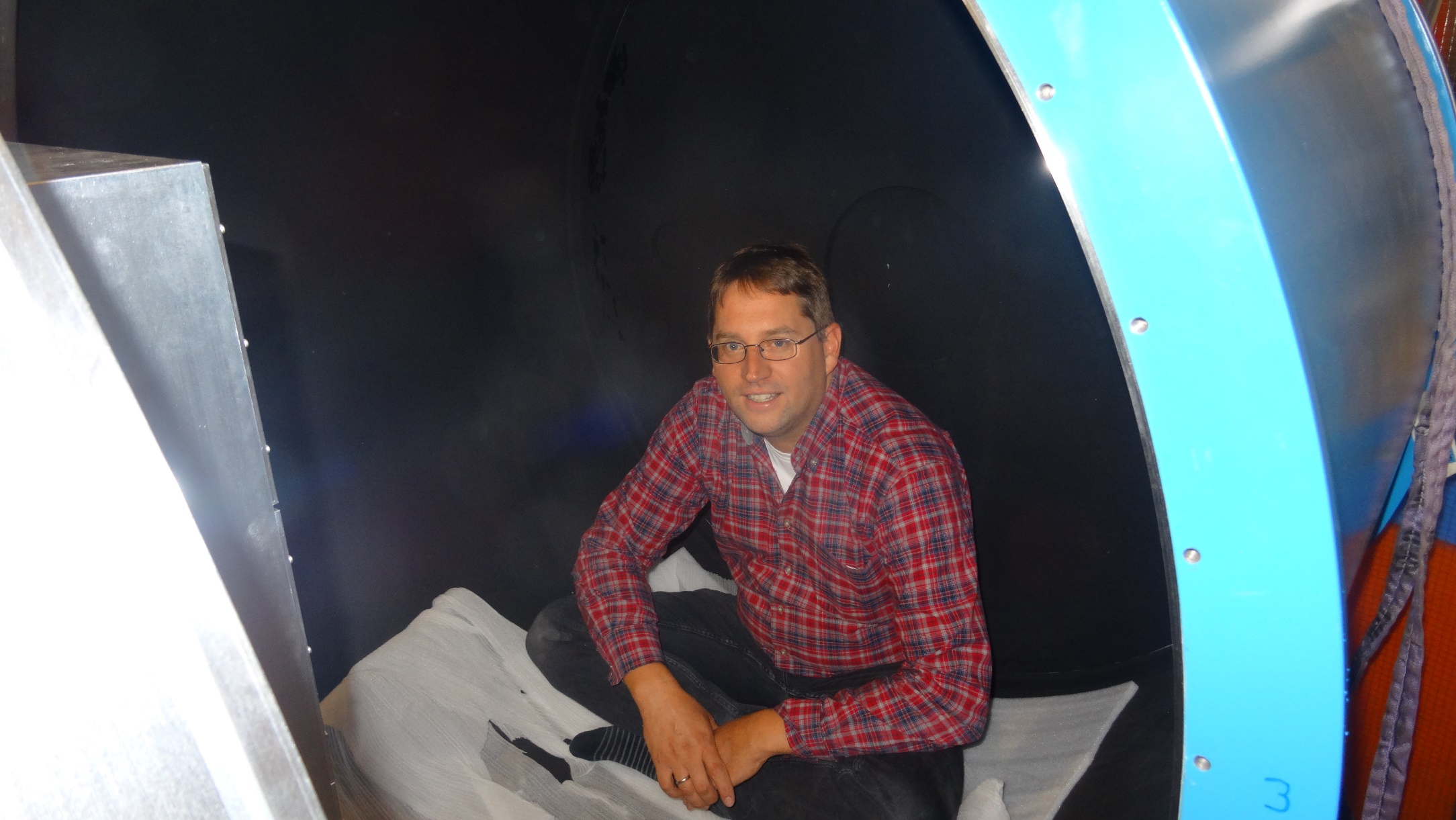 Checking for photon leaks
Readout 21.09.16
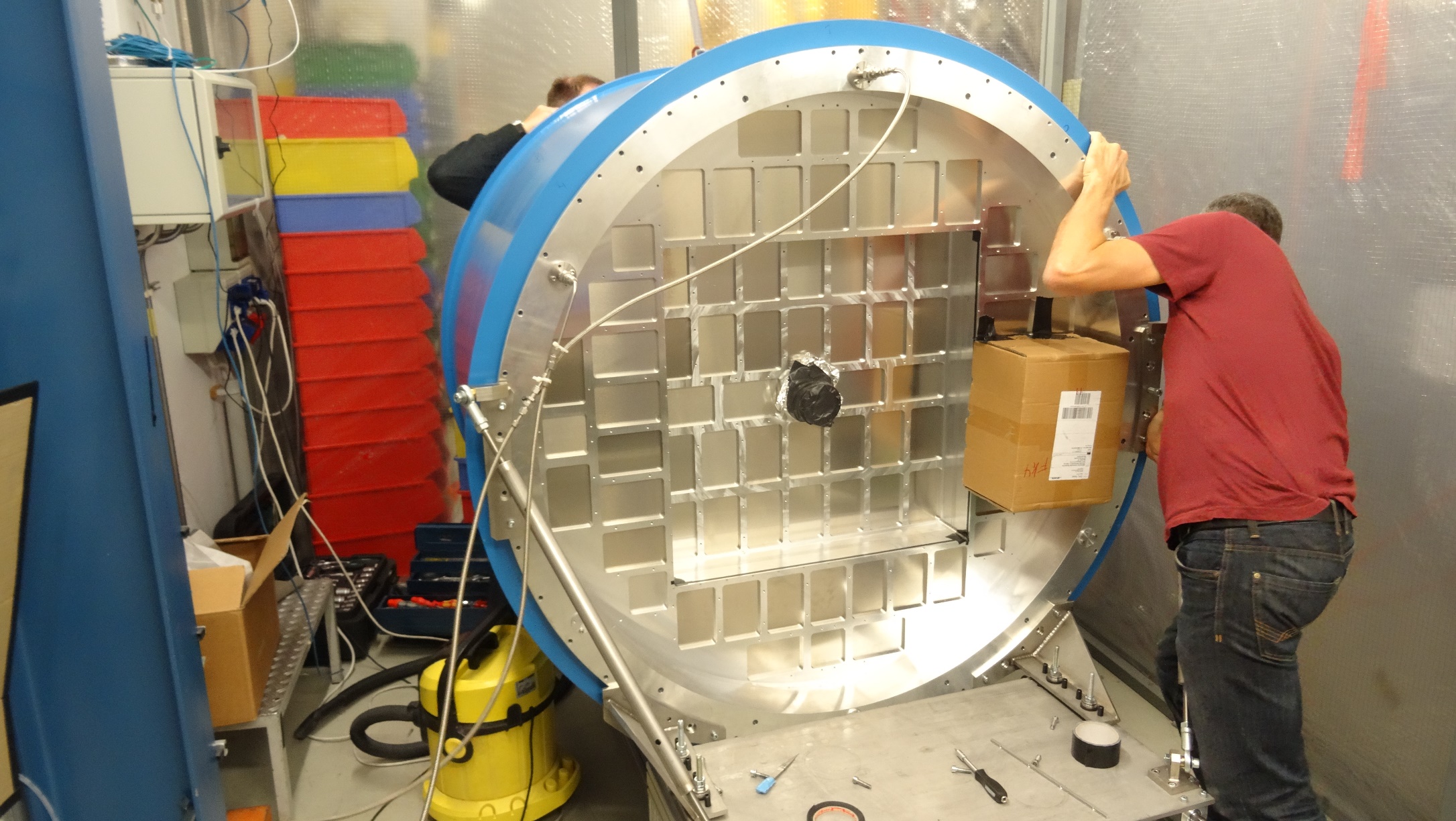 Readout 21.09.16
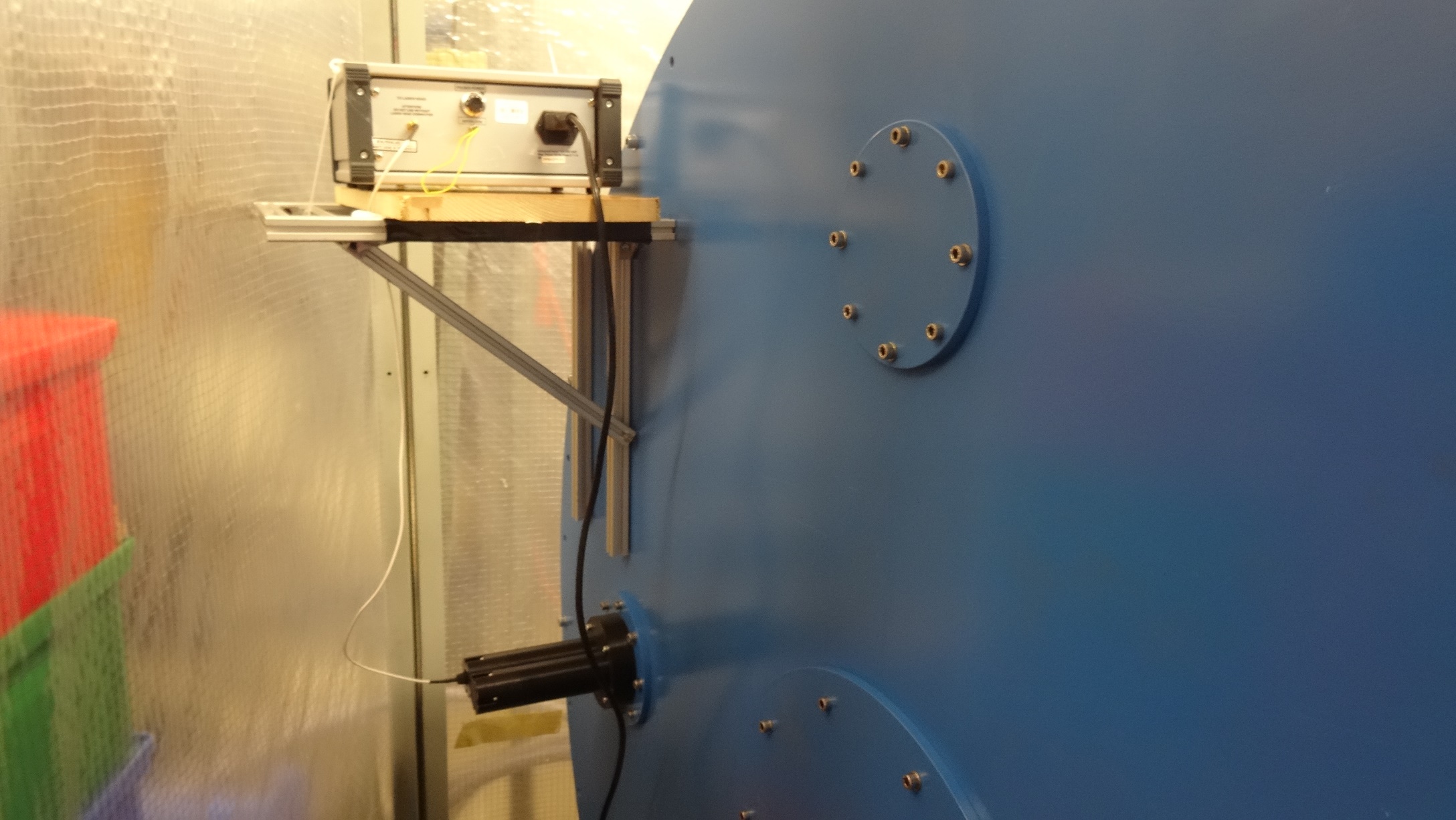 Light source at rear flange
Readout 21.09.16
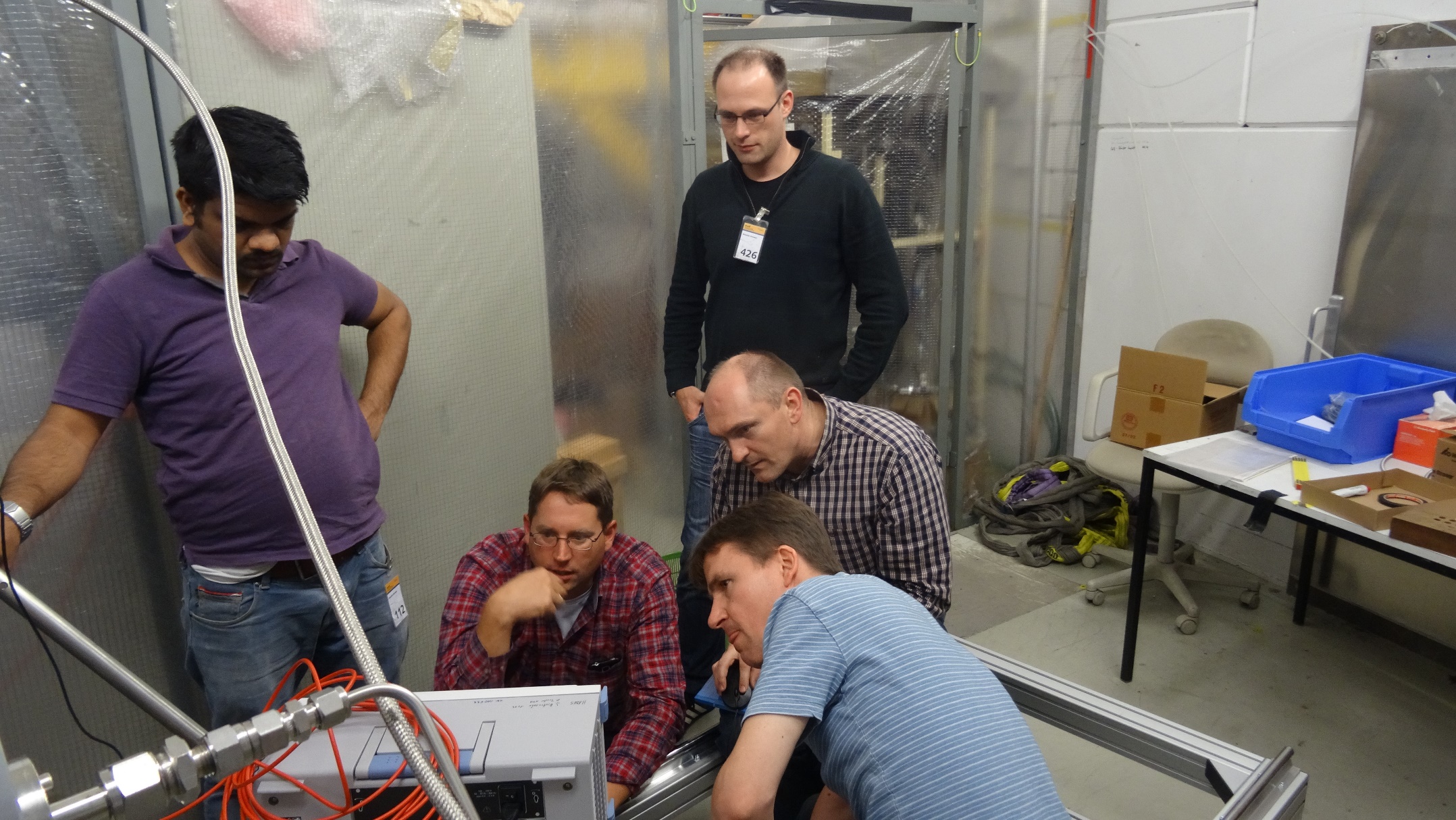 1 scope + 5 experts
Readout 21.09.16
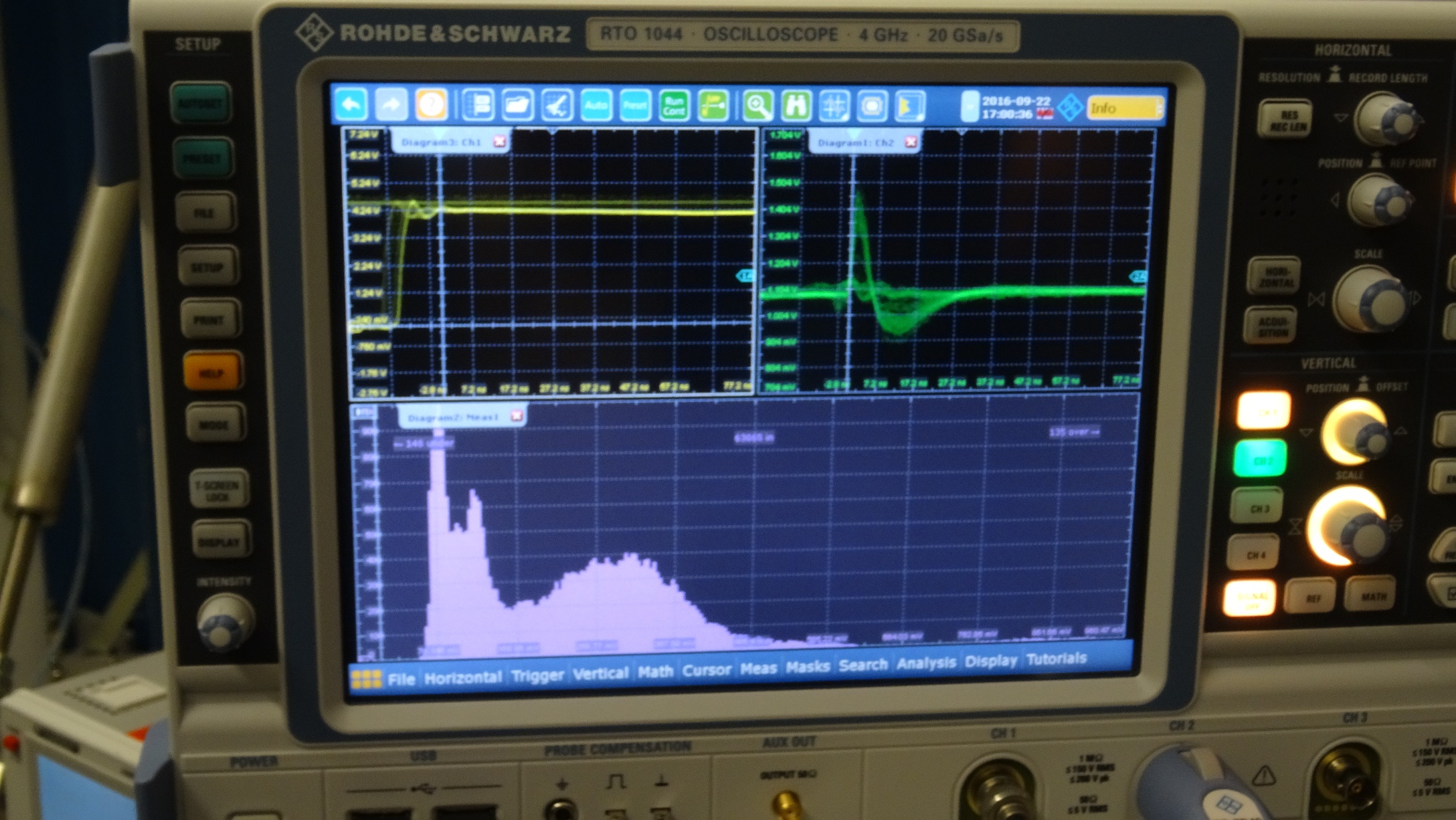 First photon signals
Readout 21.09.16
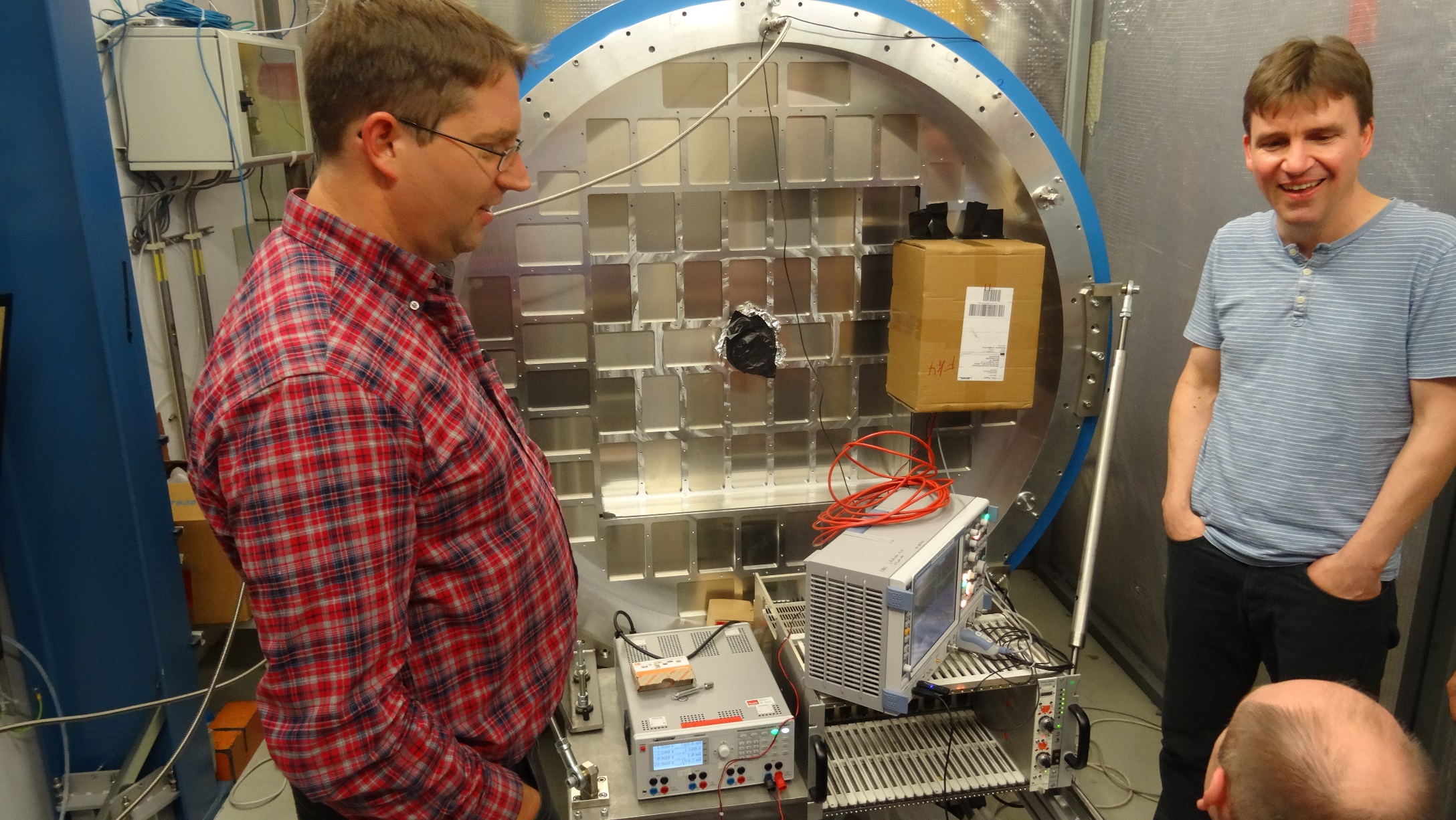 w/o words
Readout 21.09.16
Side view
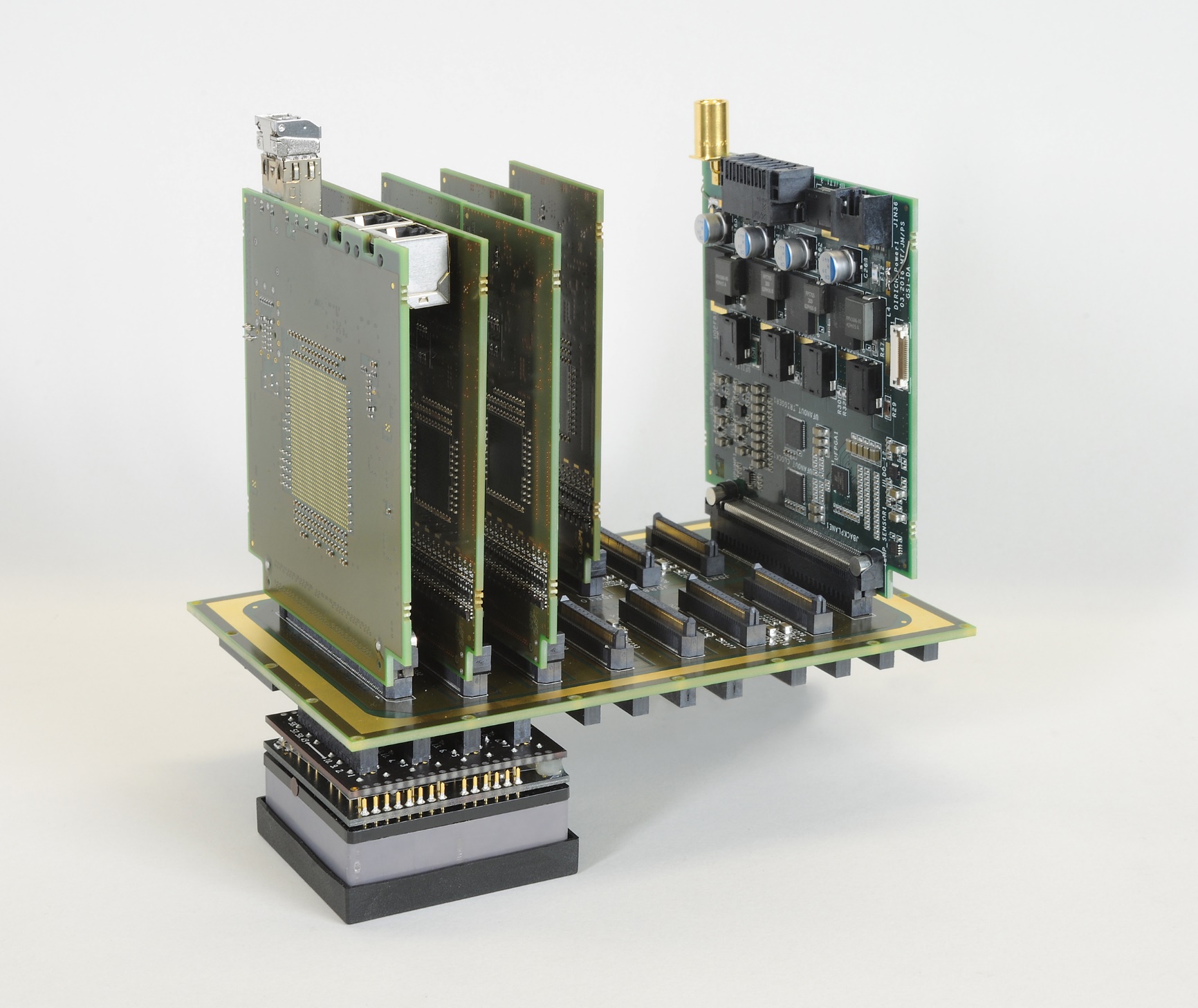 DiRICH
HV & LV
supply
Concentrator
Backplane
MAPMT
Readout 21.09.16
Front (MAPMT) side view
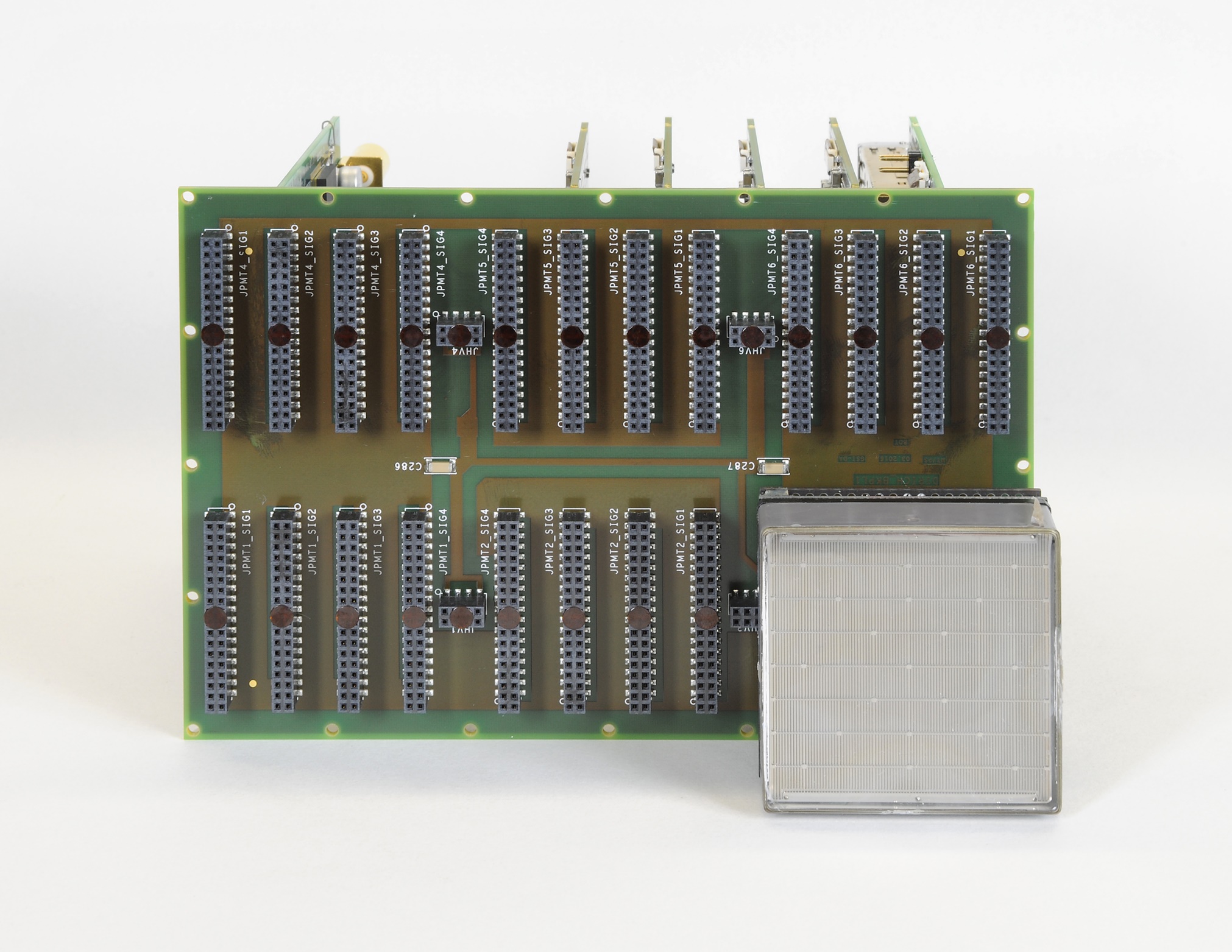 DiRICH
HV & LV
supply
Concentrator
MAPMT
Backplane